MEDICAL MISSIONARY CONFERENCE
MARCH 9 – 11, 2012
TOPIC: MEDICAL MISSIONARY WORK: UNDERSTANDING THE SOCIO-CULTURAL MILIEU
By Susan J. Chand, Phd (Medical Anthropology)Chair & Assistant Professor, Department of Sociology and Social Work, School of Social Sciences, USC.
Quotation
“Man is the crowning work of all that God has made.  The proper study of every learner is man.  Science, true and unadulterated, in all its achievements, is to be laid at the feet of the God of science.  Man is a being to be prized.” (Manuscript Releases, Vol.3 p. 335)
Outline
What is Medical Missionary Work?
Understanding the Socio-Cultural Milieu
Ethnomedical practices in Trinidad and Tobago
Anthropological model for Medical Missionary Work
Christ’s model for Medical Missionary Work
Introduction
We are living in an era where life-style diseases are escalating in the present generation. 
Feeding on fast foods and dependency on medical drugs even for minor ailments have taken precedent over the nature’s remedial ways. 
 People have departed far from the health model given in the Bible and the pattern exemplified by Christ’s life on earth.  
Thus, Medical Missionary Work is the need of the hour.
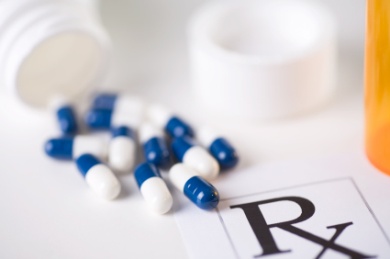 What is Medical Missionary Work?
According to Ellen G. White (1952), “Medical missionary work is the pioneer work of the gospel, the door through which the truth for this time is to find entrance to many homes. God’s people are to be genuine medical missionaries, for they are to learn to minister to the needs of both soul and body. The purest unselfishness is to be shown by our workers as, with the knowledge and experience gained by practical work, they go out to give treatments to the sick. As they go from house to house they will find access to many hearts. Many will be reached who otherwise never would have heard the gospel message.”(Welfare Ministry, p.125)
Understanding the Socio-Cultural Milieu
Christ’s medical ministry on earth was people-centered.  He reached out to people 
where they were:
Quotations of Mrs. E. G. White
To help them every possible way.
Culture and Society
Culture
Society
Know-
ledge
habits
art
Belief
Capabi-
lities
Interacting 
Individuals
law
custom
morals
Concepts of Health and Disease
DISEASE
H
E
A
L
T
H
Disease, Illness & Sickness
Disease, Illness & Sickness
According to Young (1982), “Disease is what a medical professional would label as disordered physiology, whereas, illness refers to perceptions and experiences of certain disvalued states of the affected persons who is said to be ill”.  
Thus, it can be said that disease is a pathological condition of the body whereas illness is a cultural concept.  
Eisenberg (1977) states that “patients suffer ‘illness’; physicians diagnose and treat ‘disease’.  
Moreover, “a medical doctor wishes to cure disease but he treats illnesses, for it is usually the impairment of function and not the presence of disease pathogens that cause us to seek aid”.  (Foster and Anderson, 1978, p.40)
Disease, Illness & Sickness
In this context, sickness is defined as a process for socializing disease and illness (Young, 1982, p.270). 
Thus, ‘Sickness’ is community members’ perception of persons suffering from illness.
So, a sick person (as viewed by the community members) lives both with the symptoms and consequences of disease in its physical and mental, medical and social aspects.  
In the act of alleviating his/her disease, the sick person becomes involved in numerous specific or non-specific, internal or external problem solving processes (health-seeking behavior).  
In this process, persons may follow prescriptive medicine or adhere to natural remedies (whichever works best for them and which is defined to them by their societal norms).
Socio-cultural Interpretation of Medicine
Medicine can be interpreted from two aspects:
Concept of Ethnomedicine
In the above context, Ethnomedicine or folk medicine can be defined as “those beliefs and practices relating to health and disease, which are products of indigenous cultural developments and not explicitly derived from conceptual framework of modern medicine” (Hughes, 1968, p.99).
Concept of Ethnomedicine
Ethnomedical practices refer to:
Ethnomedical Practices in Trinidad and Tobago (Historical Background)
Ethnomedical Practices in Trinidad and Tobago
In essence, the Caribbean folk medicine in its wider context is the marriage between:
Ethnomedical Practices in Trinidad and Tobago
Ethnomedicine or Folk medicine is called “Bush Medicine” in the Caribbean.  It includes:
Doctrine of Signatures
The Doctrine claims that features made by God identify the plant with a specific disease or part of the body or more simply ‘like cures like’ (Sofowora, 1982; Etkin, 1988). 
For example, plants with heart-shaped leaves are good for treating heart diseases; plants exuding milky juice are believed to increase lactation in women.  In India, a plant with kidney-shaped leaves (Centella asiatica) is used for treating kidney and liver ailments.
Centella AsiaticaCommon name: pennywort
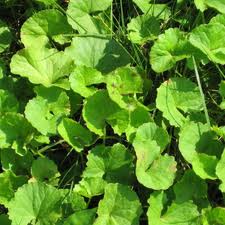 Doctrine of Signature
Signature plants were probably first recognized in ancient China, where there was a classification that correlated plant features to human organs.
yellow and sweet = spleen

red and bitter = heart

green and sour = liver
	
black and salty = lungs
Chinese-based medicine
Yang (primitive male) was associated with strongly acting plants; ailments of the upper half of the body were treated with upper parts of plants.
Yin (primitive female) was associated with plants having moderate action and those with bitter, sour, salty, and sweet tastes; ailments of lower parts of the body were treated with below-ground plant parts.
Quotation
“The fruit thereof shall be for meat, and the leaf thereof for medicine.”—Ezekiel 47:12.
Moringa oleifera
Common name: saigan
Concepts of Hot and Cold in Ethnomedicine
Bush Tea
It is interesting to note that ‘bush tea’ is considered as both hot and cold drink and is a popular natural remedy for illnesses considered as cold (all respiratory ailments) and hot (pressure due to improper diet – too much starchy foods; stress or drinking; fever).  
Bush tea is generally prepared as infusions from fresh or dried leaves from the plants or herbs growing in their backyards (mint, basil, guava, sour sop, periwinkle, blue vervain, orange leaves and lemon grass).
Blue vervain, lemon grass and
 guava leaves
My Bush Tea
Stachytarpheta jamaicensis
Light blue snake-weed, Blue porterweed. Native throughout the Caribbean. The fresh leaves are consumed in bush tea as a “cooling” tonic and blood cleanser, to treat “asthma” and “ulcerated stomachs”.
Creolization of Medicine
The process of integrating western medicine into the folk medicine is often termed as Creolization of medicine.   
It has a global approach and people utilize all available health care alternatives in a pragmatic way. 
.  Preventive medicine is practiced by keeping the body in balance through proper use of diet, drinking ‘bush’ teas to help keep the blood ‘clean’ and keeping the hot-cold balance by avoiding certain behaviors or situations like taking a bath when the body is hot(Hill, 1985).
Creolization of Medicine
Creolization of Medicine
The process of elimination in the diagnosis of the illness is an important aspect of Creole medicine.
When home 
remedies
fail
Significance of number 9 in Folk Medicine
Amerindian-based Knowledge
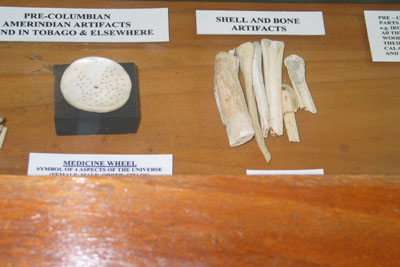 It is from the Amerindians comes the use of plants to excite dogs to hunt.  
Other aspects are rituals that include tobacco, and the significance attached to dreams.  
The intoxication of fish before capture is considered to come from Amerindians.  
The use of Lignum vitae for women’s problems and sexually transmitted diseases has Amerindian origins.  
The practice of couvade.
African-Based Knowledge
Personalistic explanations of sickness of African origin are classified under the term Obeah.   
An Obeah man is sought for illnesses caused or influenced by another human.  
Obeah includes healing as well as a whole range of ‘magic’ that is used for success in love, career and harming enemies.  
Obeah is associated with male practitioners, can be counteracted by another practitioner, by the use of talismans or by Catholic prayers. 
Theretia nerifolia (yellow oleander), Abrus precatorius (rosary pea), Hippomane mancinella (poison apple), Nerium oleander (oleander) have associations with obeah and can only be cut at certain times of the moon.
Obeah man in Jamaica
Plants used in Obeah practiceYellow Oleander
Poison Apple
Oleander
Rosary Pea
Indian-based Knowledge
The types of healers found among East Indians are “Vaidyas”, “Ojhas” and “masseurs”.  

The “Vaidyas” are the physicians using medicinal plants for treatment.  Their medical knowledge is derived from the Ayurvedic system of medicine.  

“Ojhas” (Hindu pundit or Muslim Imam), have magico-religious forms of healing.  They resort to “jharay” or shaking away the illnesses or evil eye spell by waving a leafy branch of Neem or cocoyea broom.

The “masseurs” provide more a physical healing called ‘cracking’, ‘rubbing’, and ‘vein pulling’.  They also have a special ability to massage away pains affecting the muscular and skeletal system.
Indian-based Knowledge
Cocoyea broom used 
for ‘jharay’
Ayurvedic medicine
Anthropological Model for Medical Missionary Work
Internalization 
of the health
 message 
will 
transform lives.
Christ’s Model for Medical Missionary Work
“Make Christ’s work your example. Constantly He went about doing good—feeding the hungry and healing the sick. No one who came to Him for sympathy was disappointed”(Welfare Ministry, 53).
Quotation
According to Ellen G. White, “Genuine medical missionary work is bound up inseparably with the keeping of God’s commandments, of which the Sabbath is especially mentioned, since it is the great work of restoring the moral image of God in man, this is the ministry which God’s people are to carry forward at this time” (Testimonies to the Church, Vol.6 p. 266).
Conclusion
In conclusion, let us join us hands together in moving the Medical Missionary Work ahead and prepare souls for Christ soon return.
References
Lans, C. (2007).  Creole remedies of Trinidad and Tobago. (ebook)
 
Quilan, M. B. and Quilan R. J. (2005).  Balancing the system: Humoral medicine and food in the Common Wealth of Dominica. In Eating and Healing: Exploration of Wild and Domesticated Plants and Animals as Food and Medicine by A. Pieroni and L. Price (Eds). NY: Haworth Press.
 
Thio, A. (2009).  Sociology: A brief introduction (7th Edition).  NY:Pearson.
 
White, E. G. (2002).  The Medical Missionary Manual: A compilation from the writings of Ellen G. White. (ebook)
My Prayer for You
“Beloved, I wish above all things that thou mayest prosper and be in health even as they soul prospereth”( 3 John 2)
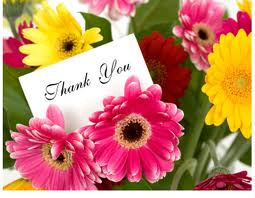